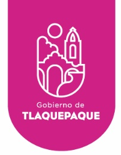 AYUNTAMIENTO DE SAN PEDRO TLAQUEPAQUE
GOBIERNO 2018 - 2021
Secretaria General del Ayuntamiento 

Dirección de Delegaciones y Agencias Municipales
DELEGACIÓN MUNICIPAL SAN PEDRITO
Informe  Febrero 2021
COVID-19/Brigadas de Mantenimiento y 
Recuperación de Espacios Públicos                                                 Enero –Febrero
Enero - Febrero

Personal administrativo de esta Delegación Municipal realiza el filtro sanitario al ingreso del edificio tomando la temperatura y  aplicando gel antibacterial, e informándoles a los ciudadanos como utilizar correctamente el cubre bocas y manteniendo  la sana distancia.
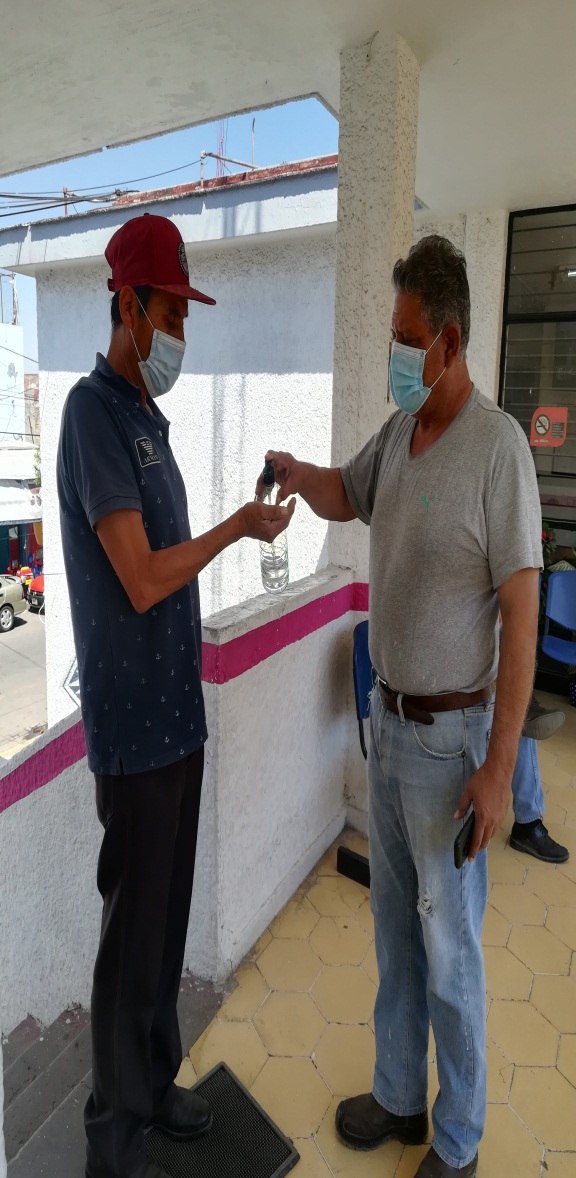 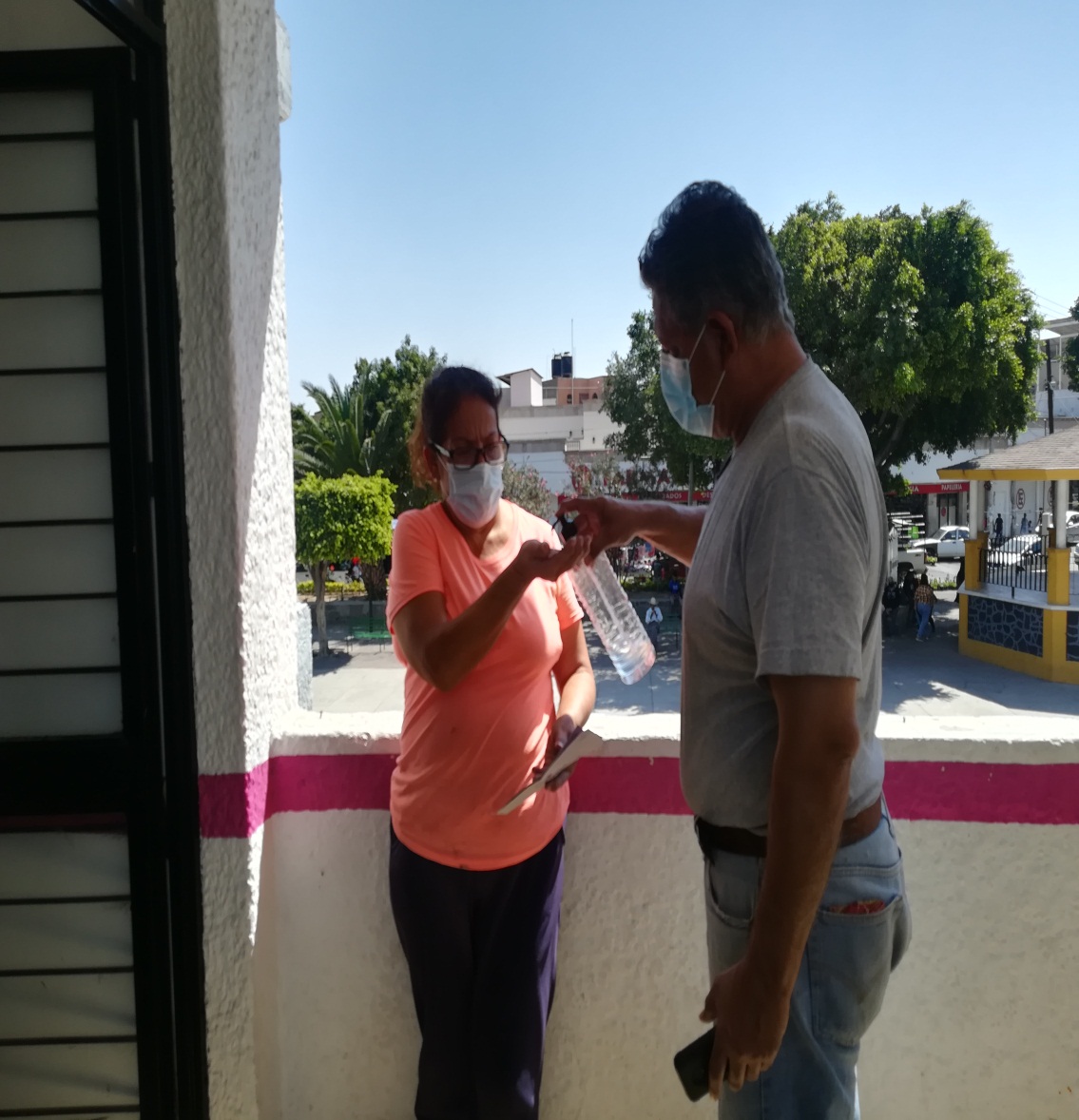 COVID-19/Brigadas de Mantenimiento y
 Recuperación de Espacios Públicos                                                  Enero-Febrero
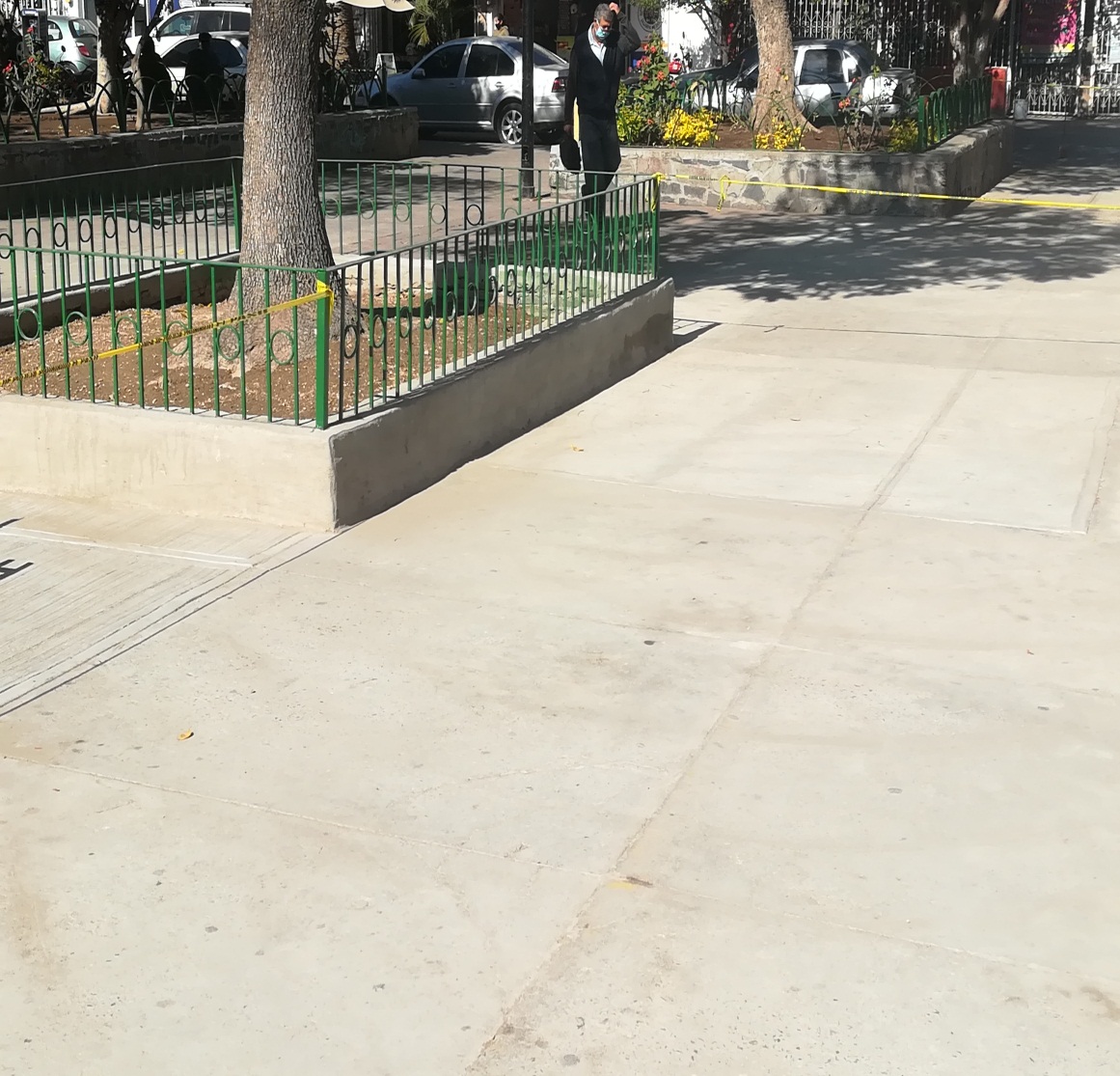 Enero - Febrero

En cumplimiento a lo dispuesto por el Gobierno  Estatal, con la finalidad de evitar contagios por COVID- 19 se realizo el acordonamiento  de áreas publicas para evitar las aglomeraciones y continuar con las medidas de distanciamiento social
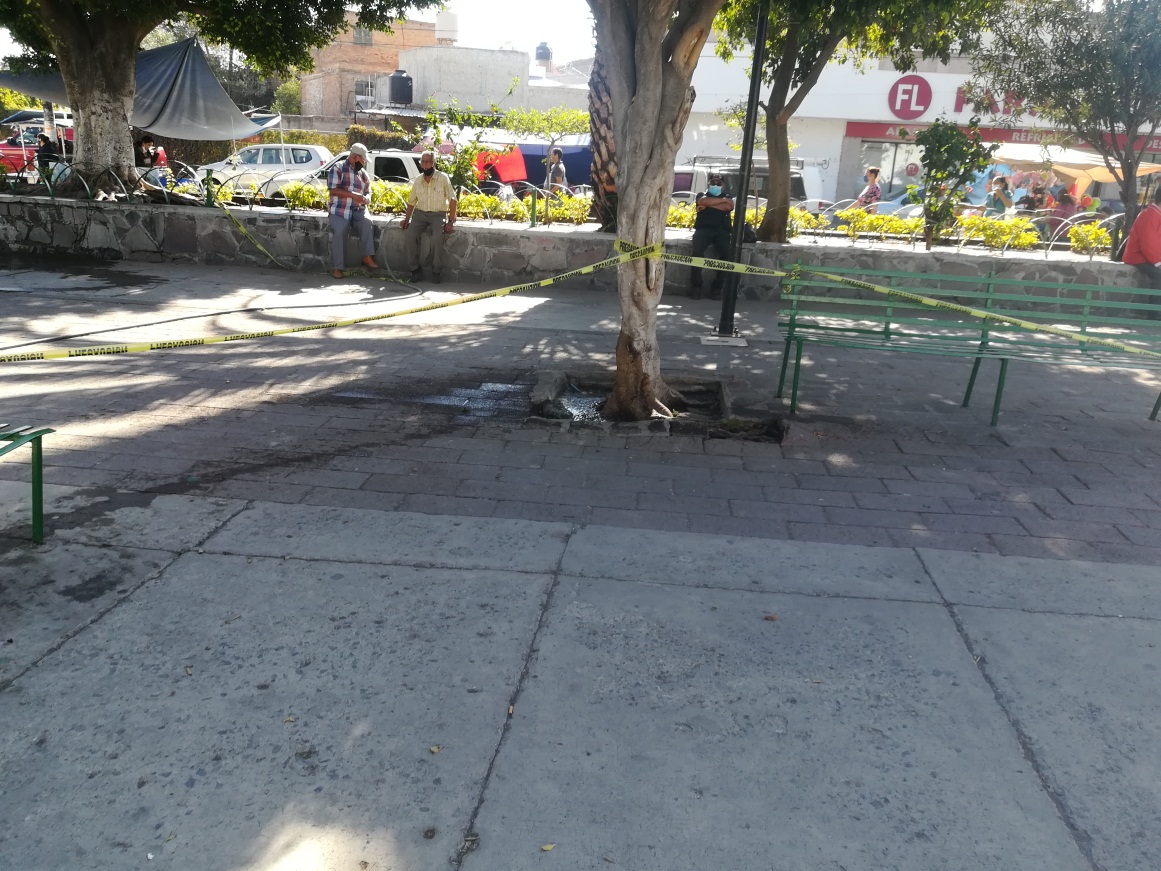 COVID-19/Brigadas de Mantenimiento y
 Recuperación de Espacios Públicos                                                  Enero-Febrero
Enero - Febrero

Personal de esta Delegación Municipal realizo la  higienización de los muebles e inmueble de esta Delegación Municipal.
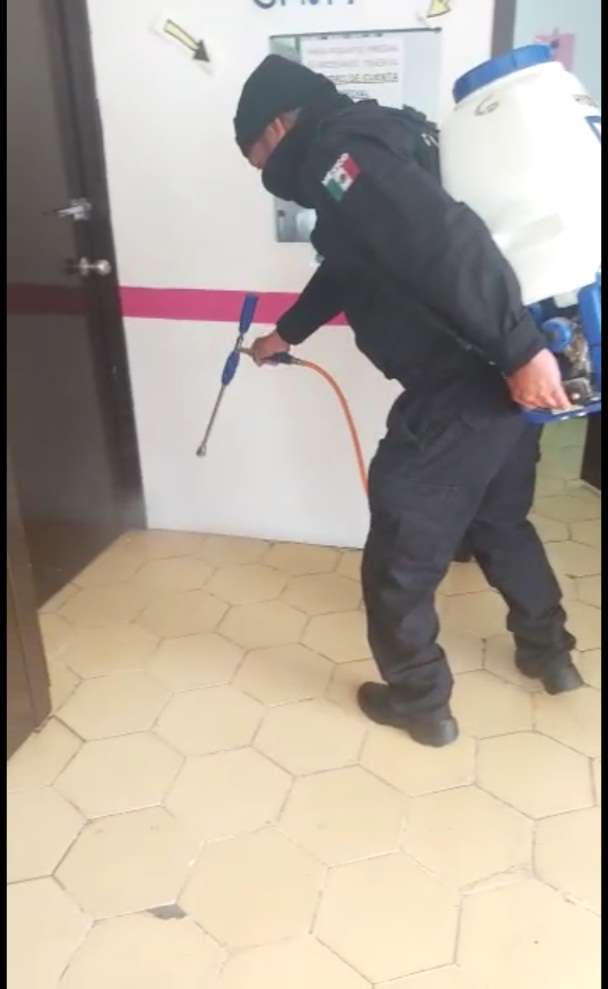 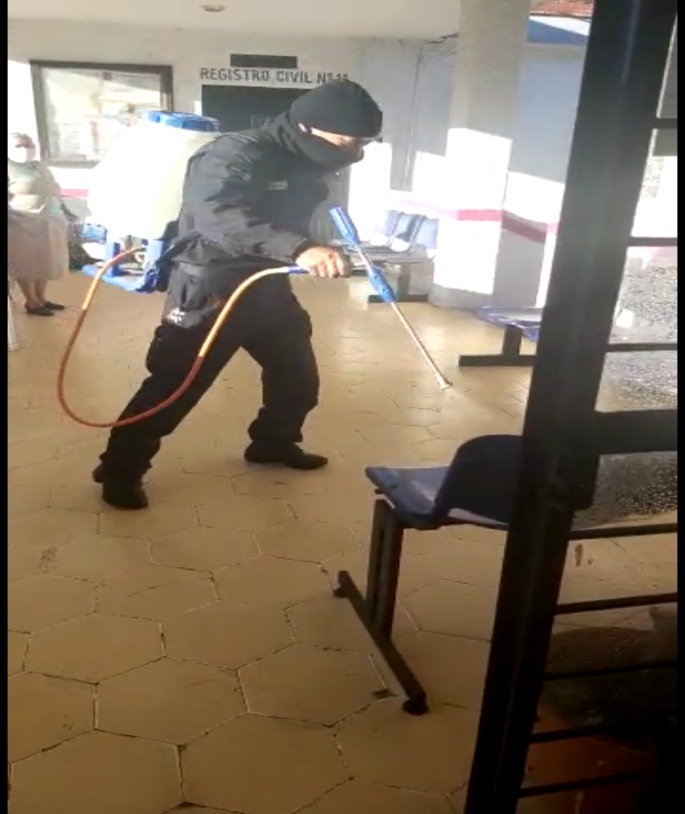 Visita a Colonias/ Promoción con volantes                                Febrero
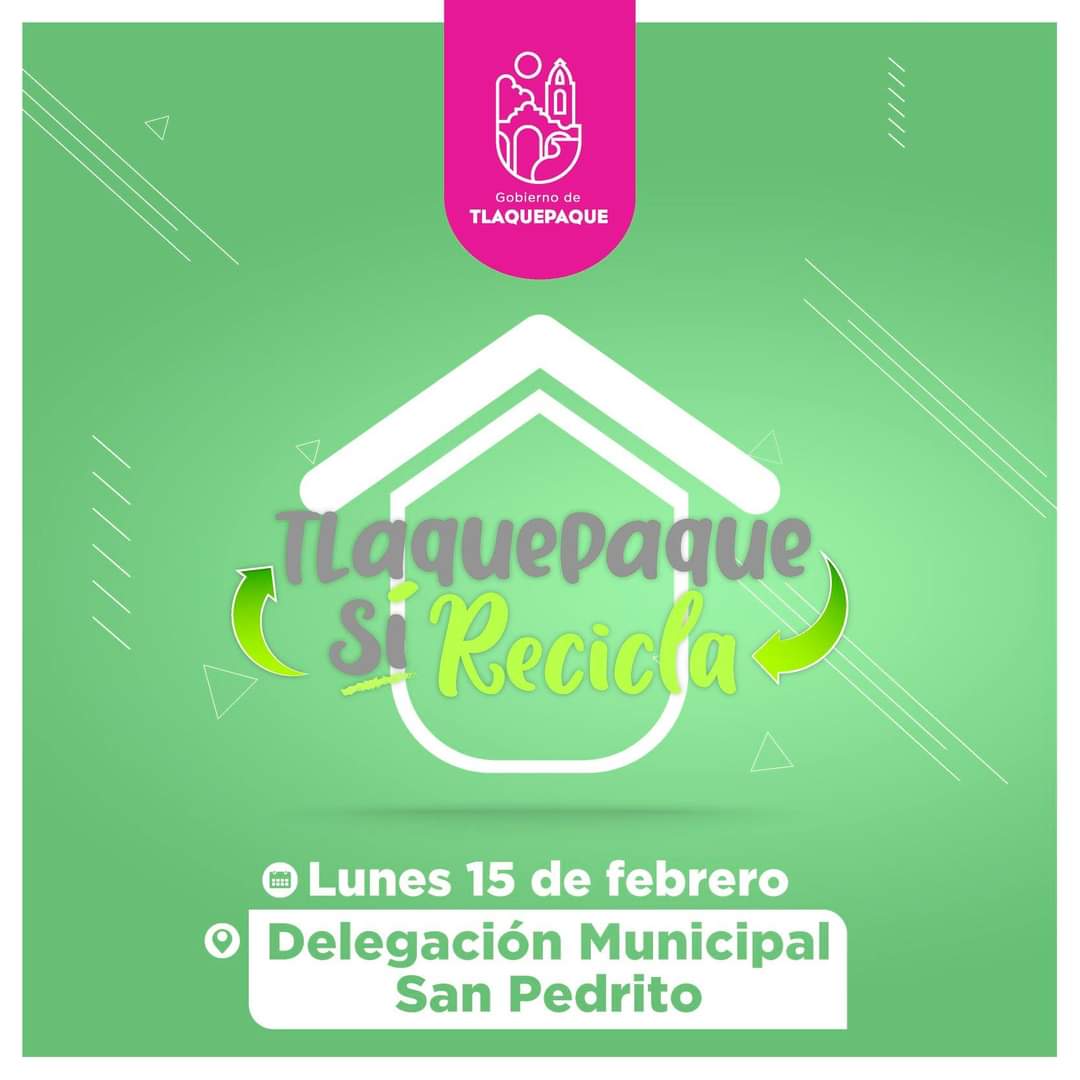 15 Febrero 

Programa «TLAQUEPAQUE SI RECICLA»

Se realizo la invitación a vecinos de la Colonia San Pedrito para que acudieran a la plaza principal a llevar al centro de acopio de electrodomésticos, línea blanca, equipos de refrigeración, computo, baterías alcalinas, tubos de lámparas, etc.
Visita a Colonias                                                                                             Febrero
16  Y 23 Febrero 

EXENCION DE PAGO

Personal administrativo de esta Delegación Municipal, visito a vecinos de las colonias San Pedrito
Lomas de San Pedrito
Las Huertas
Lomas de San Miguel
Villas de Lomas Grande
Salvador Portillo López
Lomas del Tapatío
Para invitar a   los  adultos mayores de 65 años de edad a realizar el tramite de exención de pago  de forma rápida  y sin aglomeraciones,  en la plaza principal de San Pedrito.
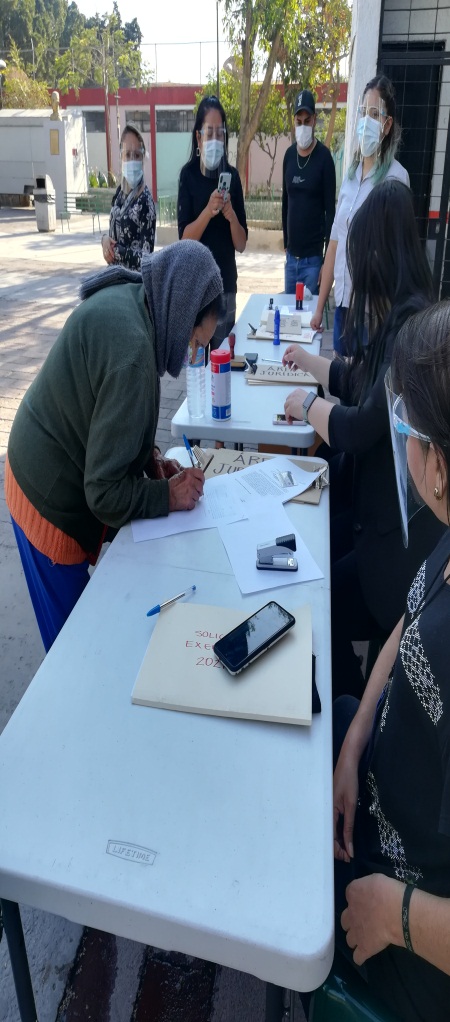 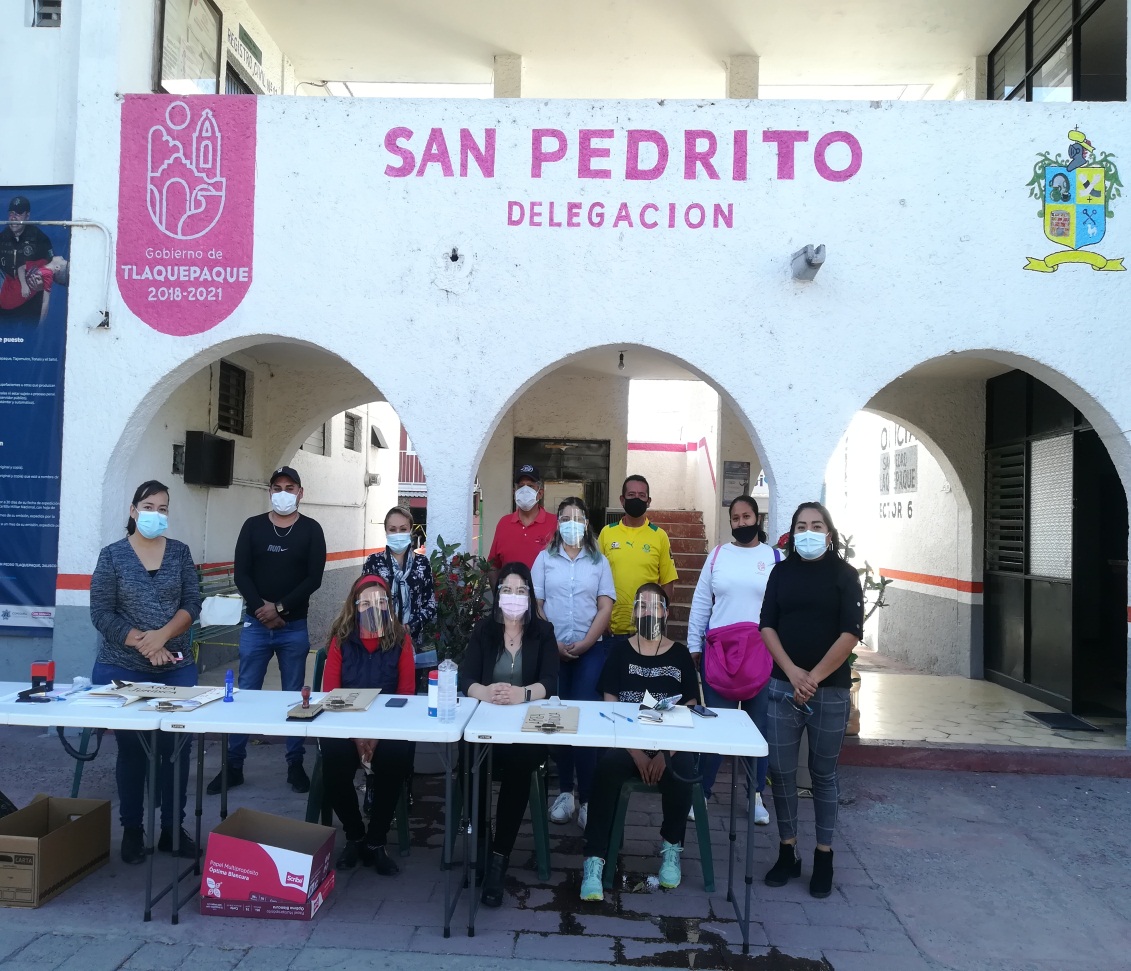 Visita a Colonias                                                                      Febrero
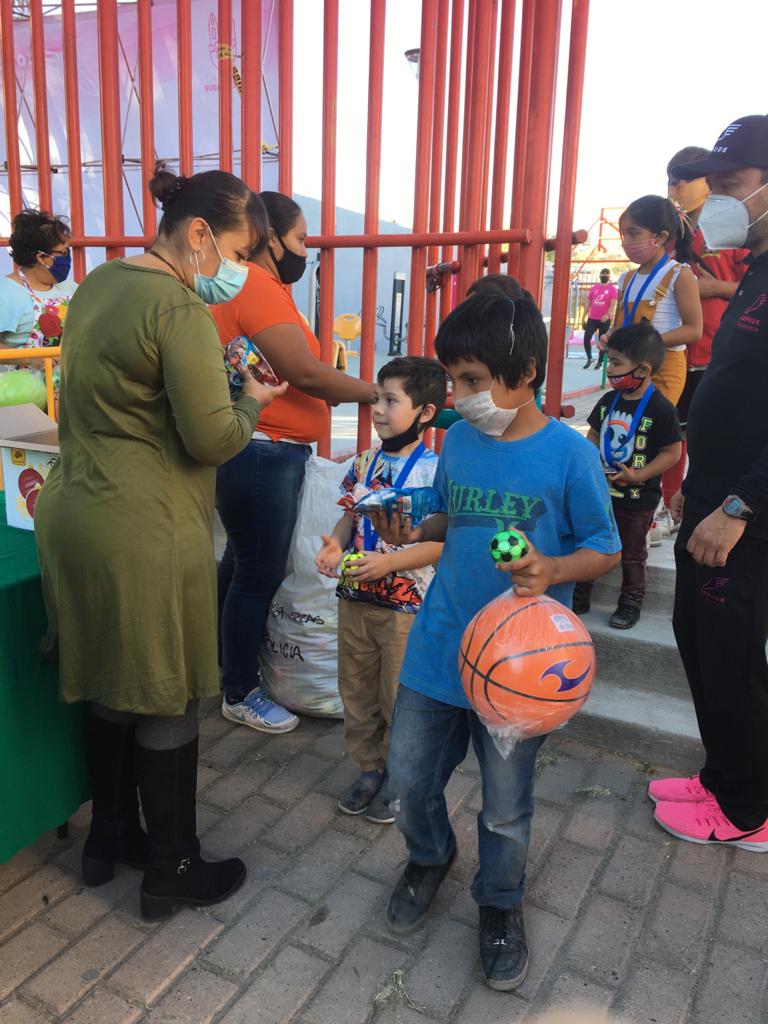 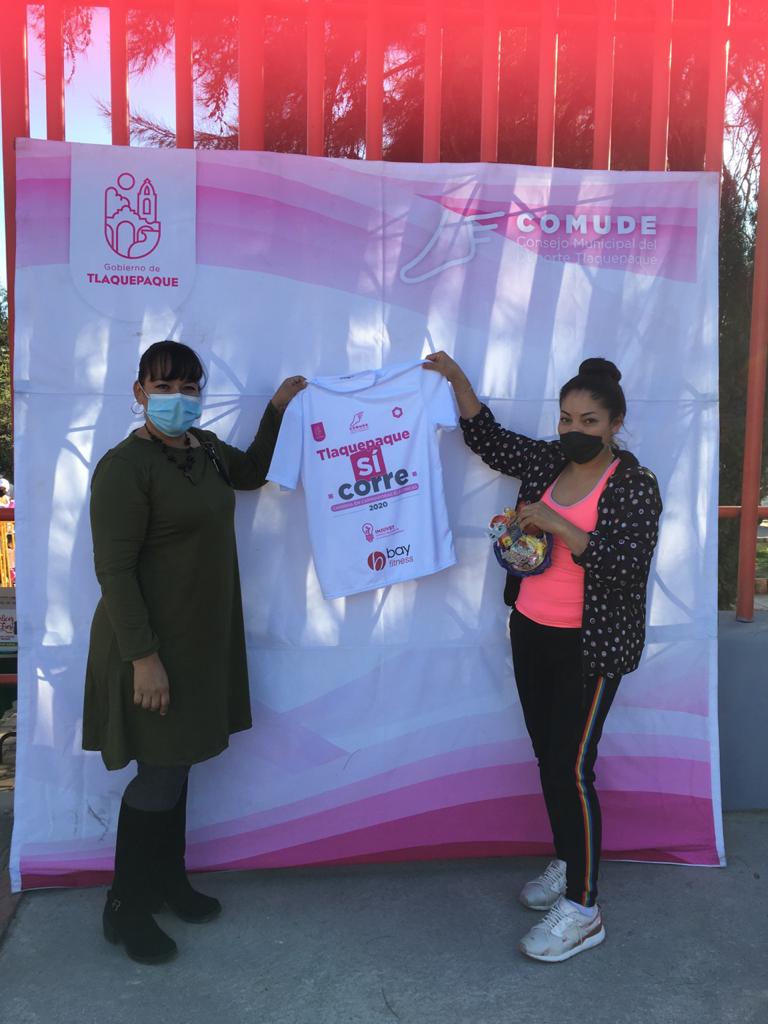 18 Febrero 

CARAVANA DEPORTIVA

Acudimos a la colonia El Tapatío segunda sección,  para repartir 100 bolos y pelotas a los niños que participaron en la caravana  deportiva. Cuidando los protocolos  de sanidad.
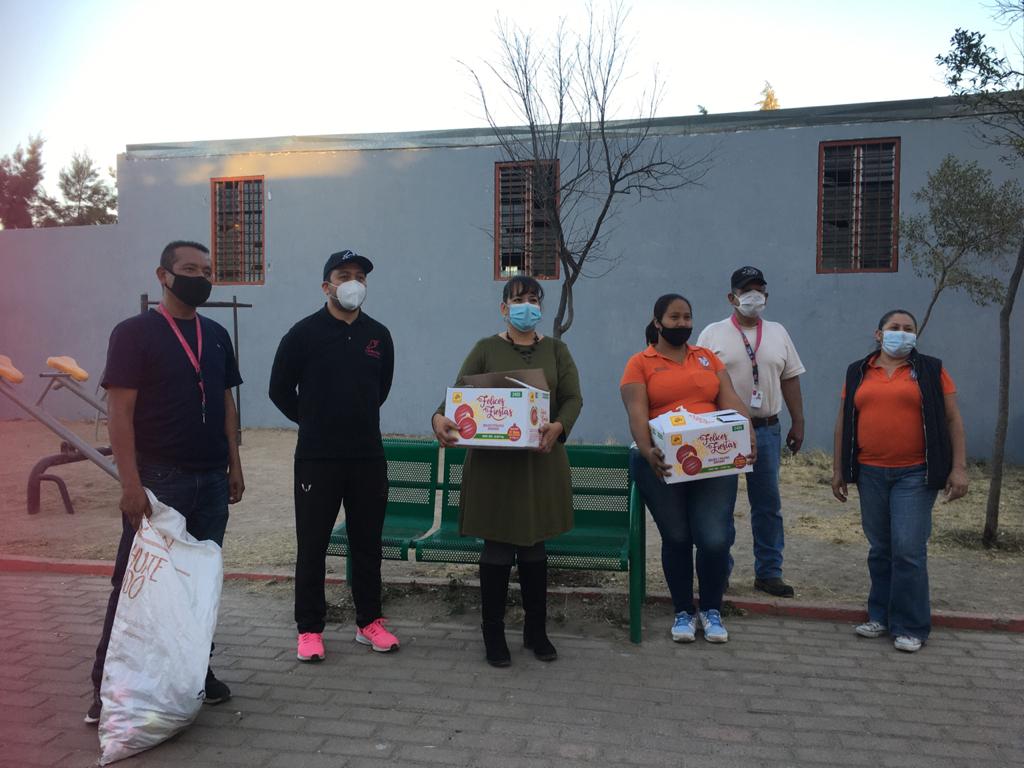 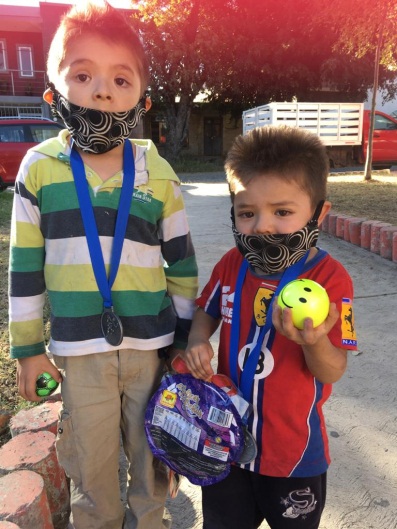 Visita a Colonias/ Levantamientos de Requerimientos
de Servicios                                                                                            Enero -  Febrero
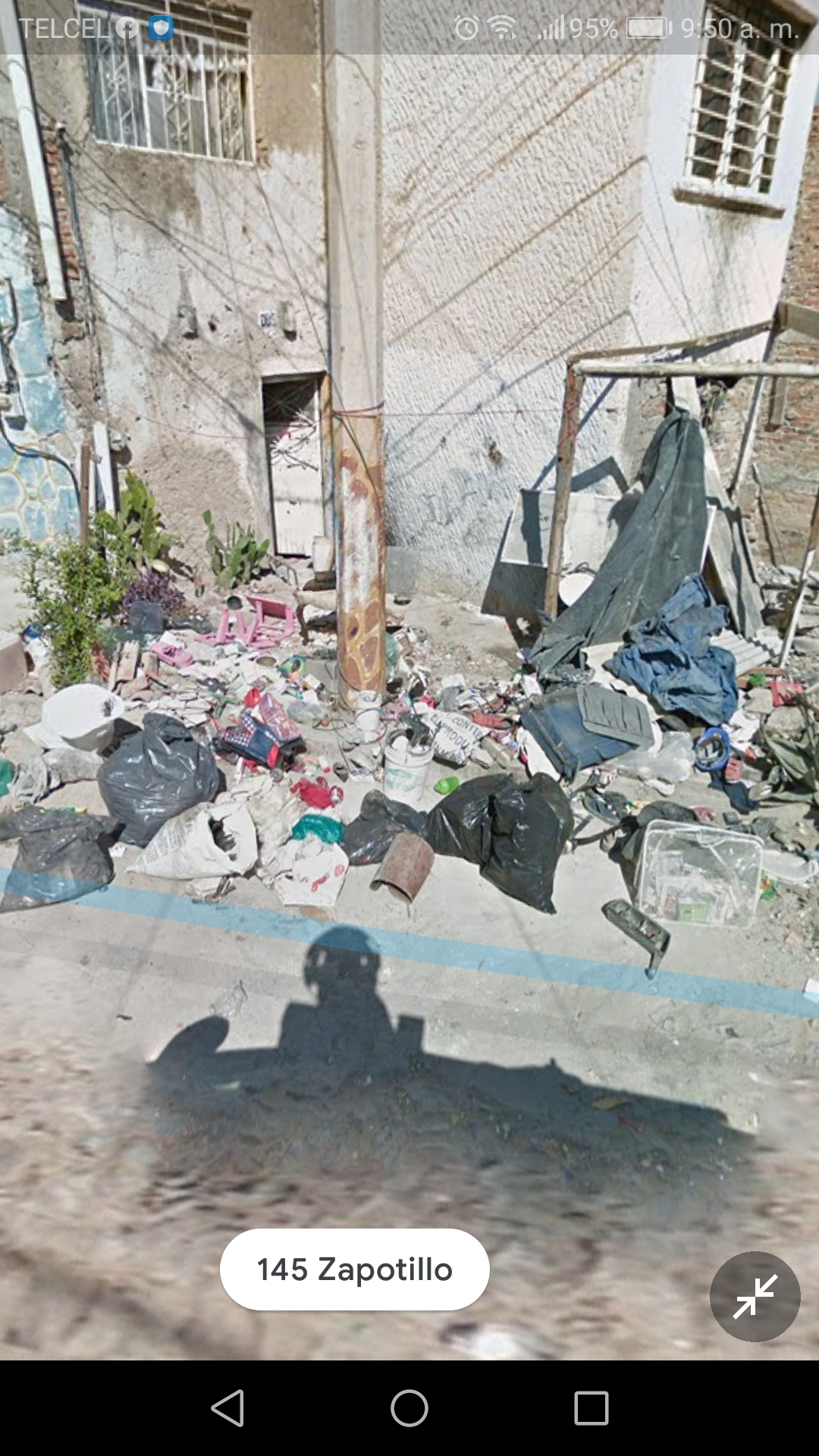 Enero – Febrero

Personal administrativo de esta Delegación Municipal, realizo recorridos por las calles de la Colonia San Pedrito, Las Huertas, Portillo López, levantando  34 reportes de las problemáticas de servicios municipales como alumbrado publico, bacheo, recolección de basura,   siapa etc., realizando los reportes  a la áreas correspondientes
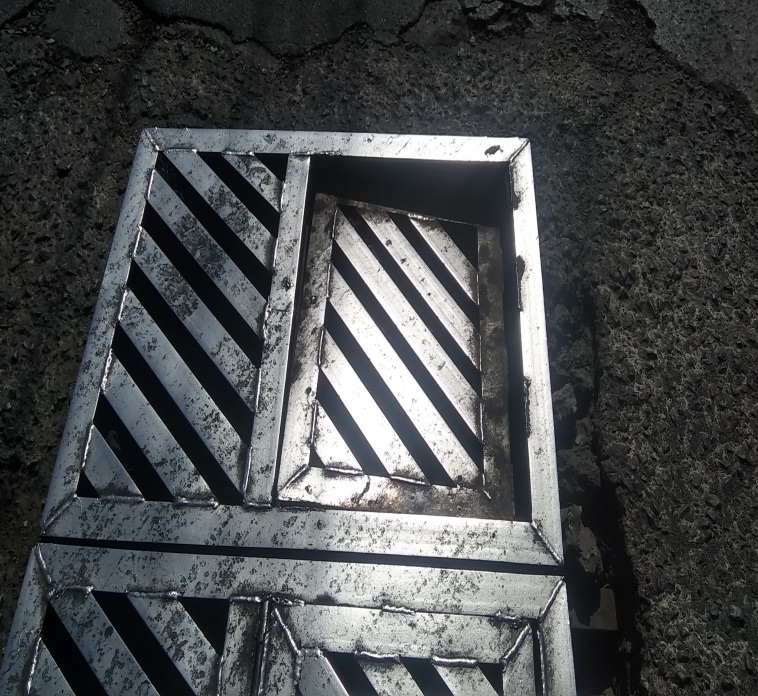 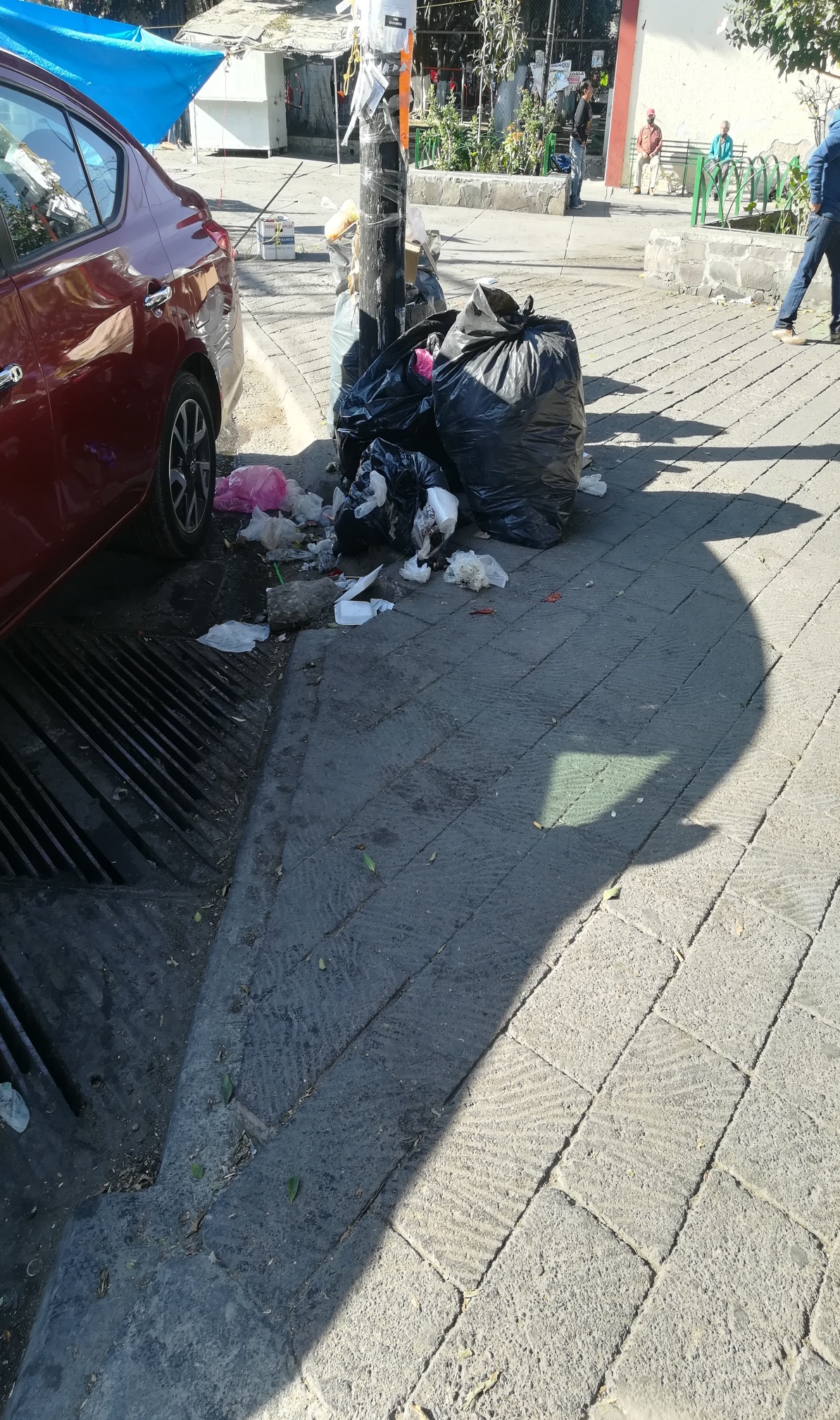 Brigadas de Mantenimiento y 
Recuperación de Espacios Públicos                                                    Enero – Febrero
Enero - Febrero

Personal administrativo de esta Delegación Municipal, lleva a cabo  trabajos de  limpieza de el kiosco de la plaza principal así como de las oficinas de esta 
Delegación Municipal
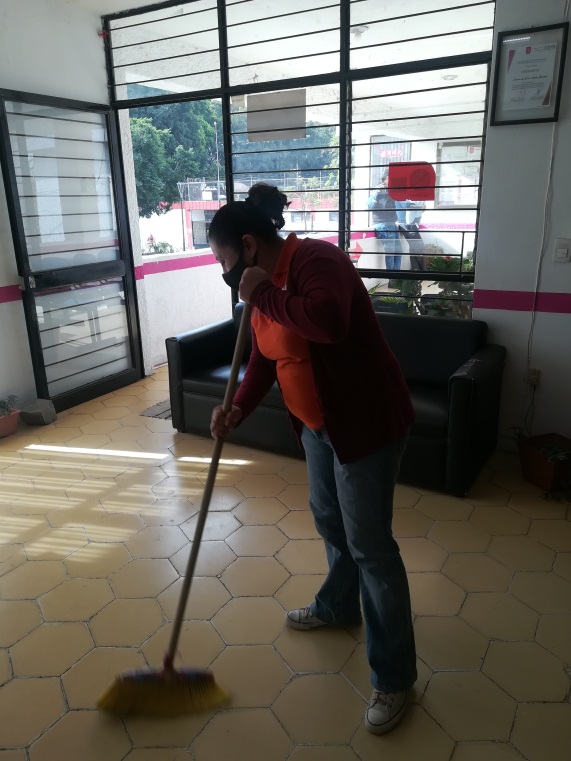 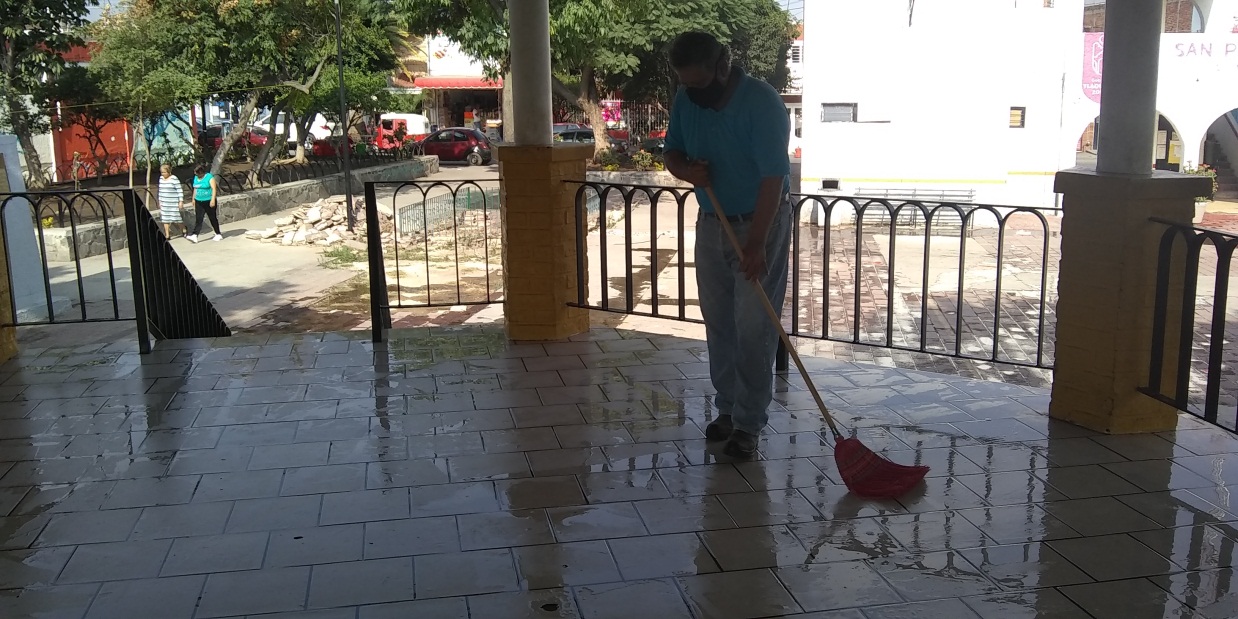 Brigadas de Mantenimiento y 
Recuperación de Espacios Públicos                                                        Febrero
Febrero

Personal administrativo de esta Delegación Municipal, realizo  trabajos de limpieza y barrido de la plaza principal de San Pedrito.
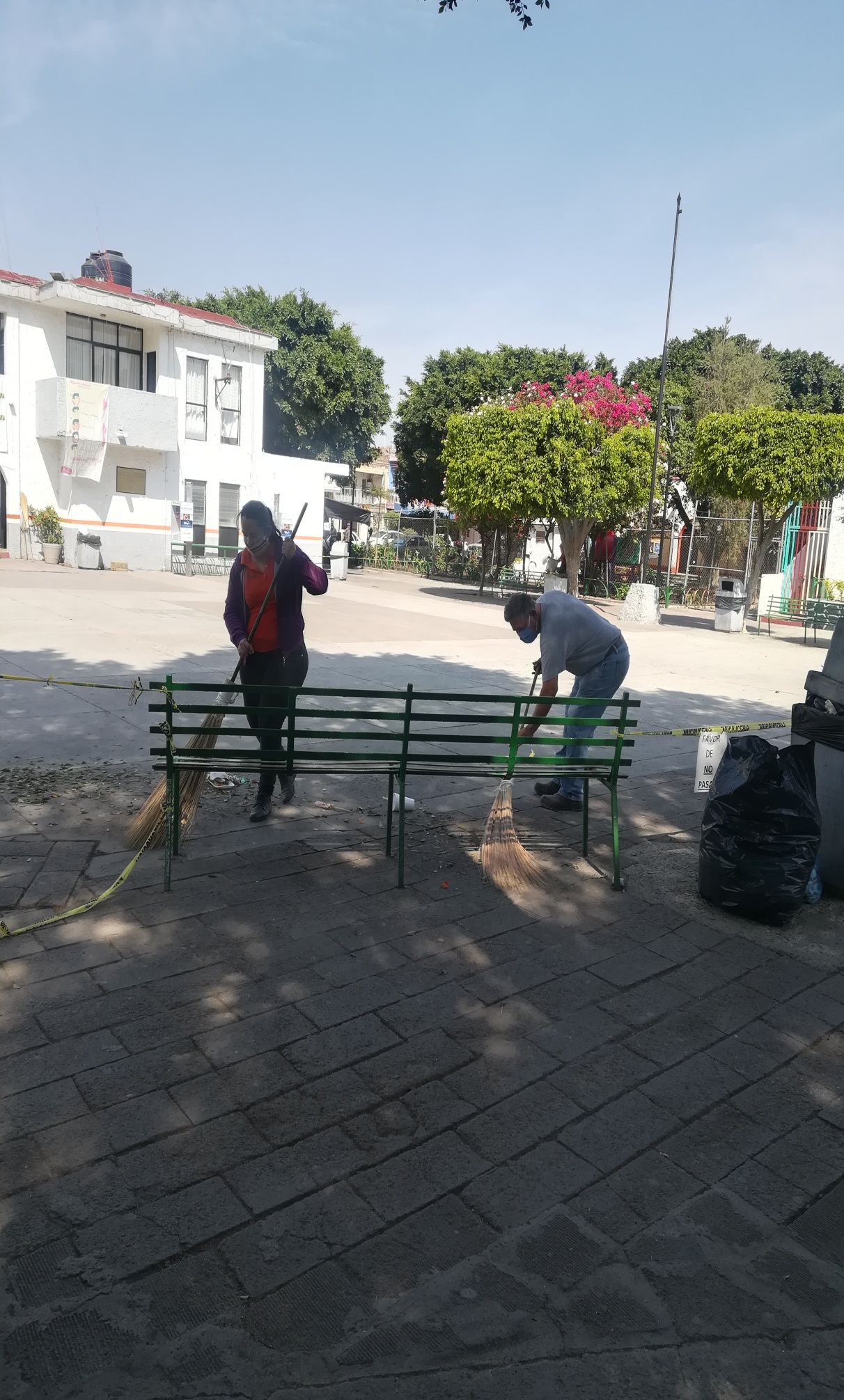